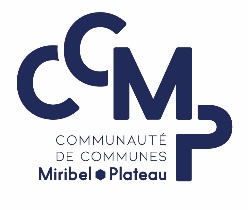 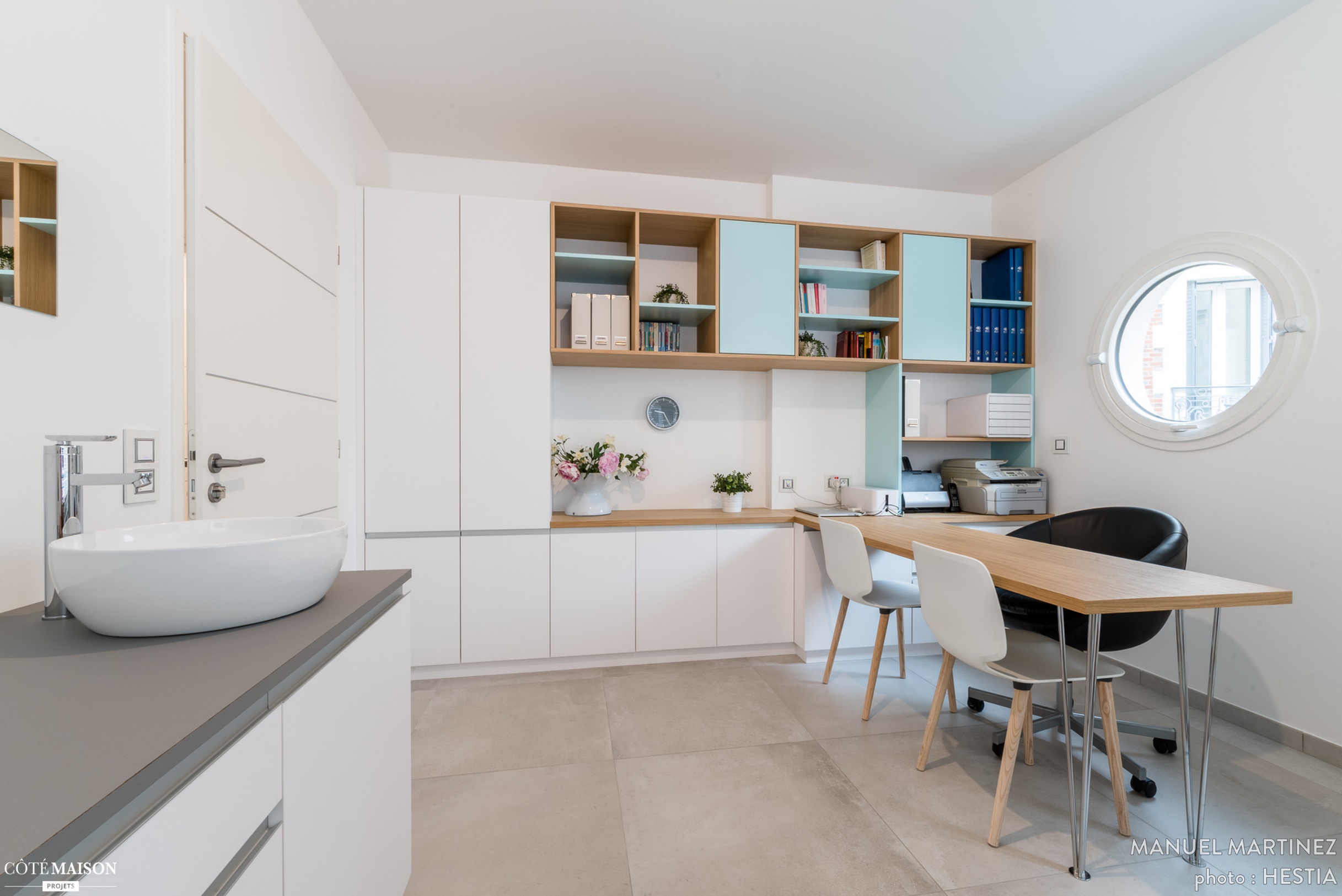 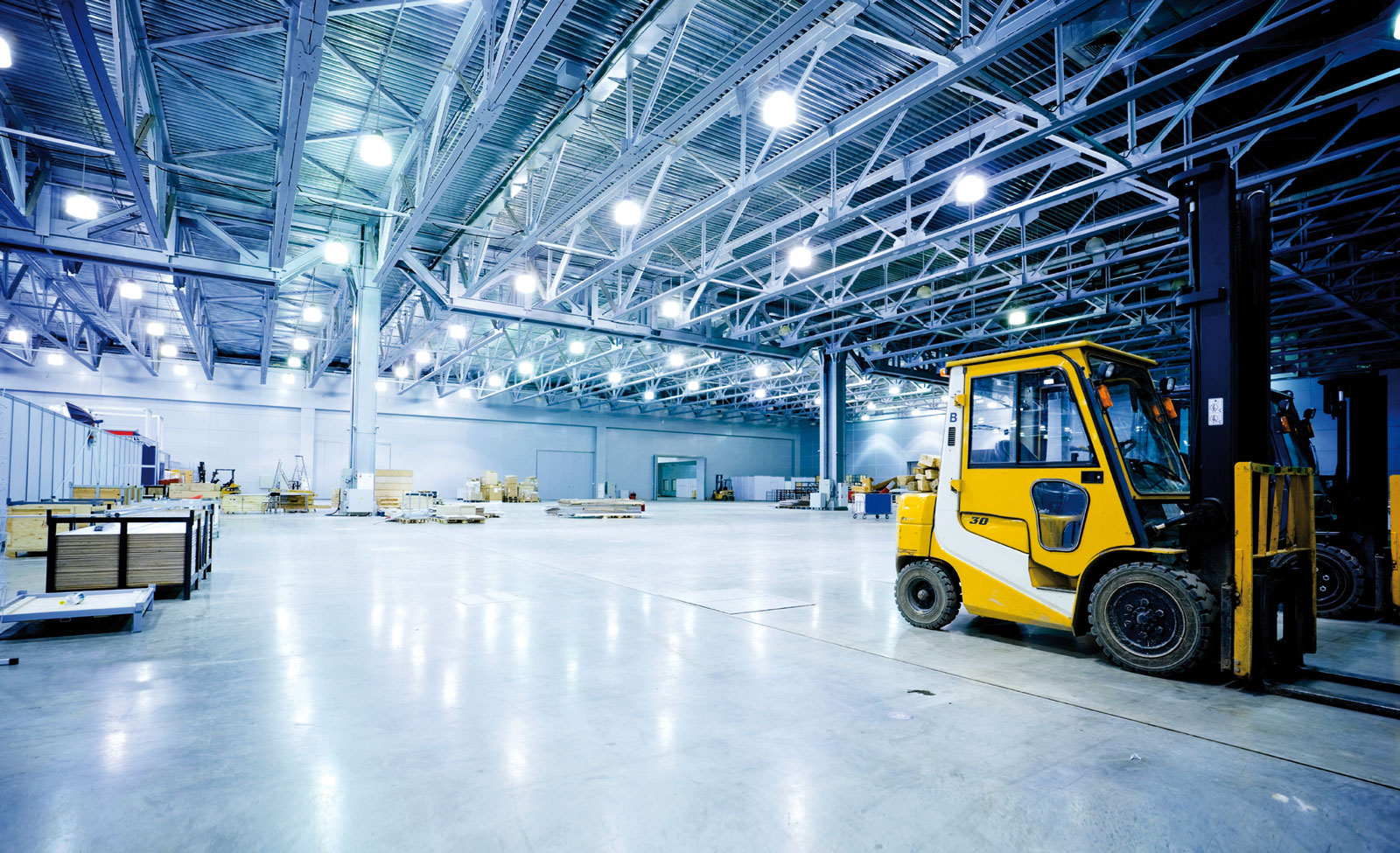 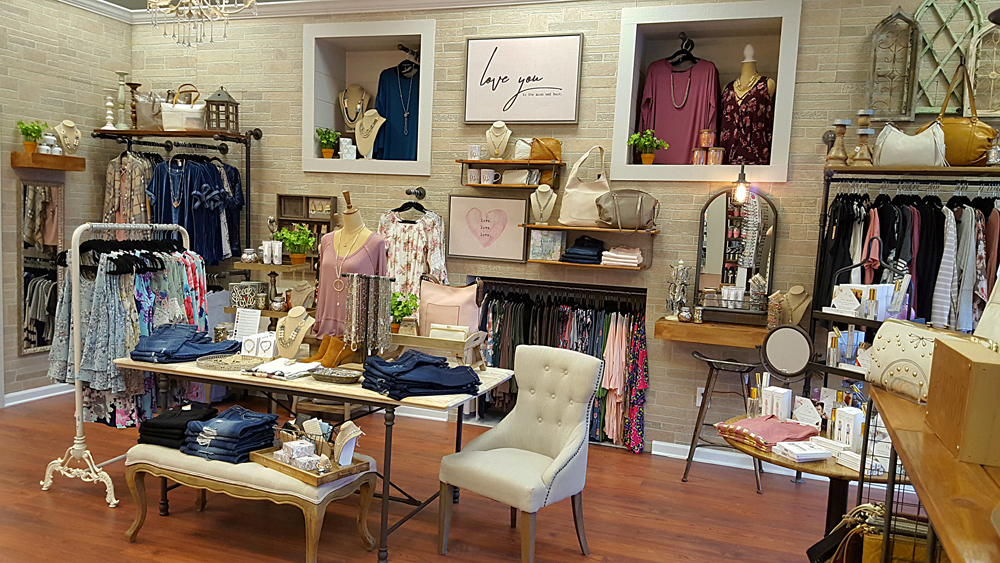 Locaux disponibles sur le territoire de la CCMP
Bureaux – Locaux d’activité – Locaux commerciaux
Mise à jour Juillet 2019
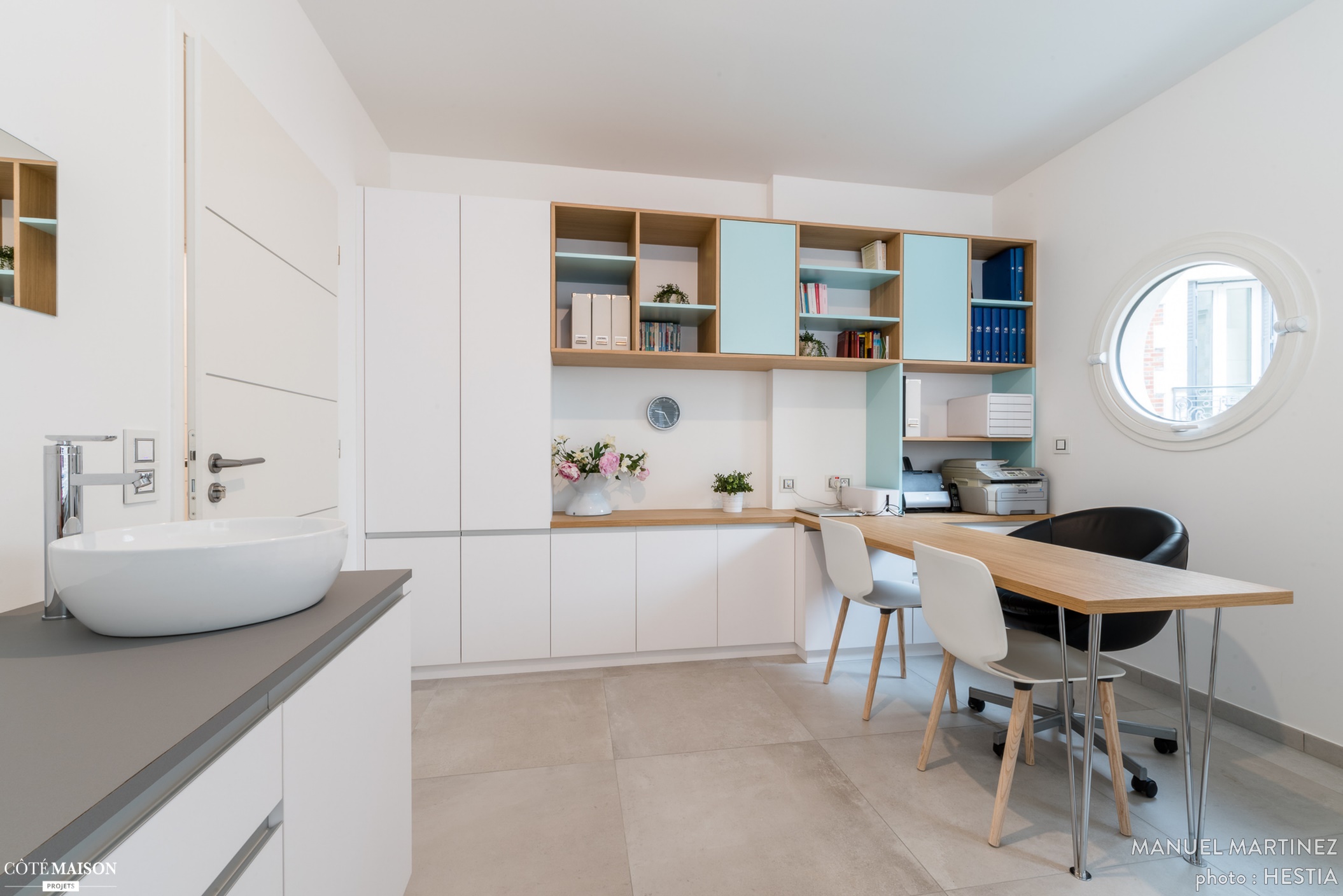 BUREAUX
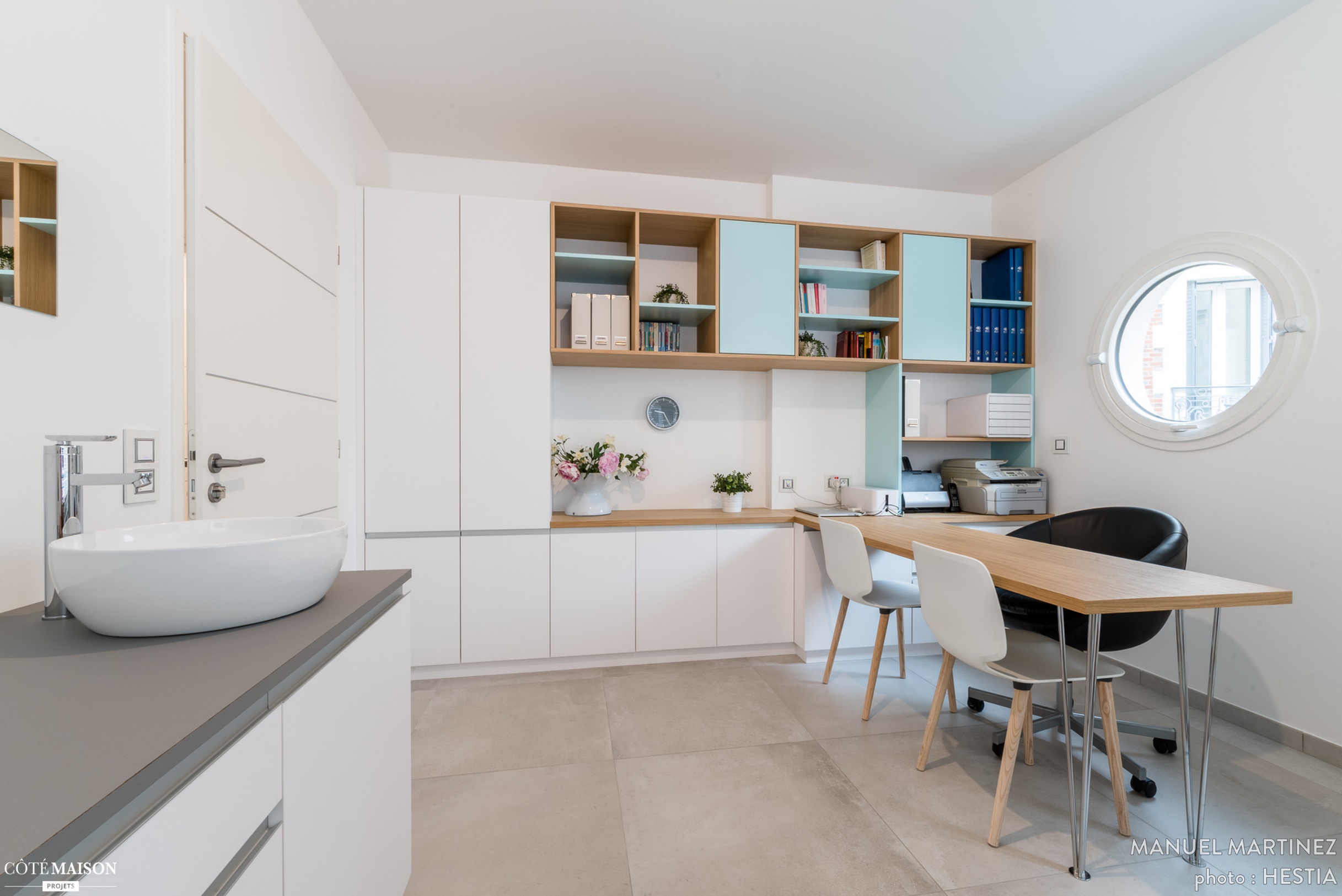 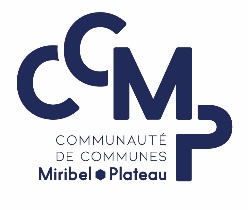 Référence de l’offre : SMB – 19 – 4
Saint-Maurice-de-Beynost
Location – 19 m²
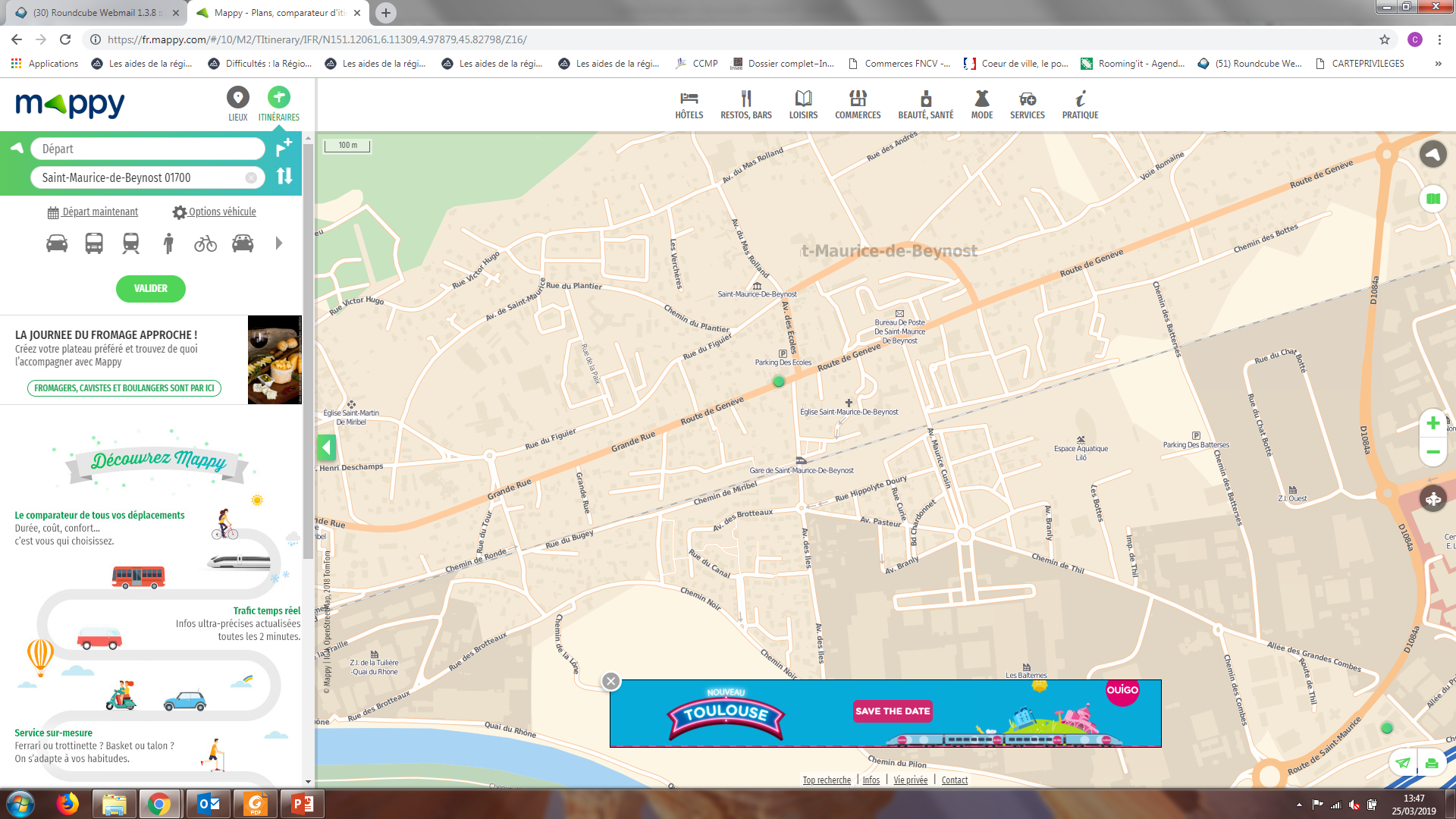 Contact 

Chahines NAUDIN-BOUMYA
Service Développement économique
04.78.55.52.18
deveco@cc-miribel.fr
Accès

RD 1084
Parking public à proximité
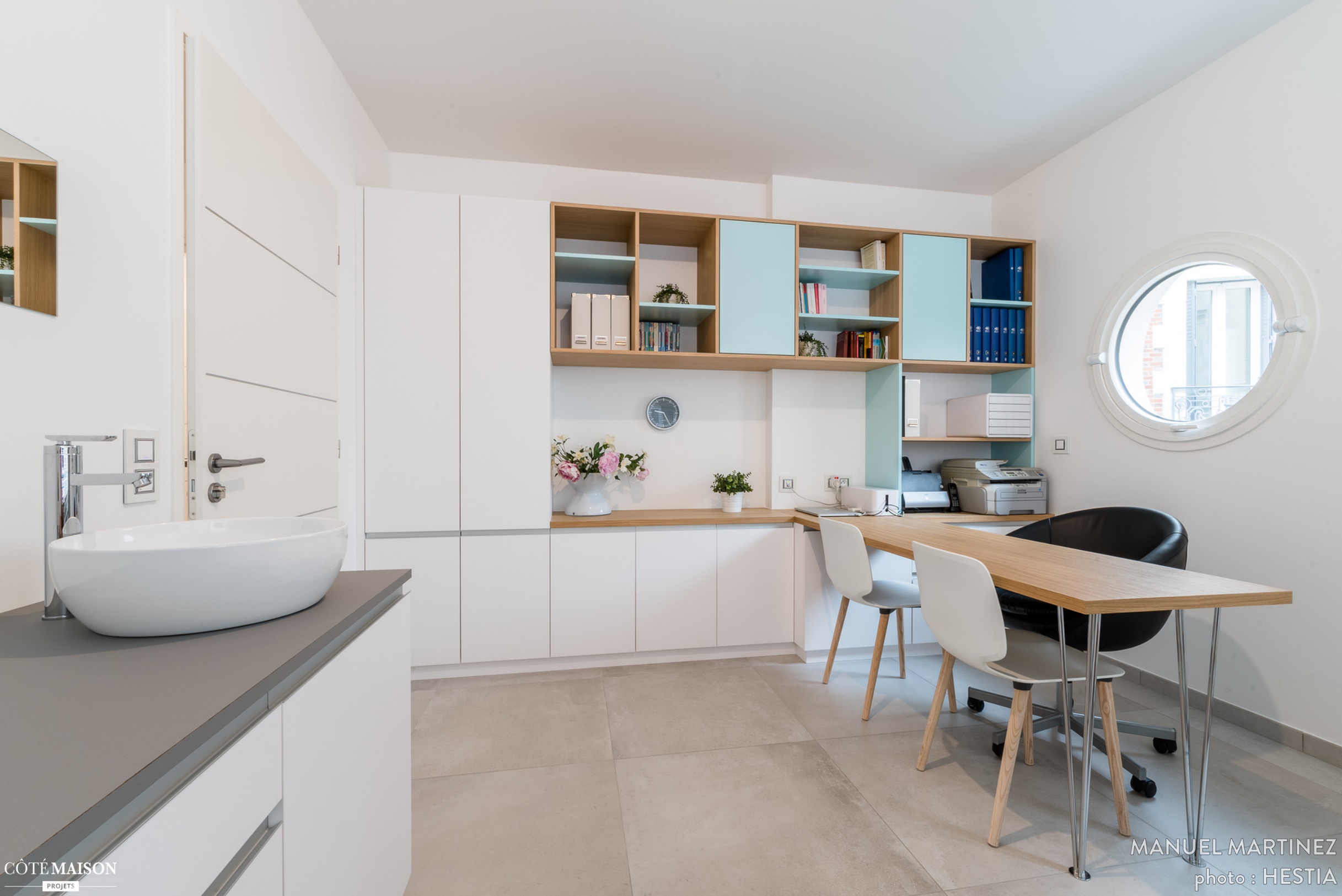 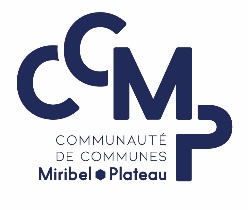 Référence de l’offre : MI – 19 – 11
Location – 17m² à 41 m²
Miribel
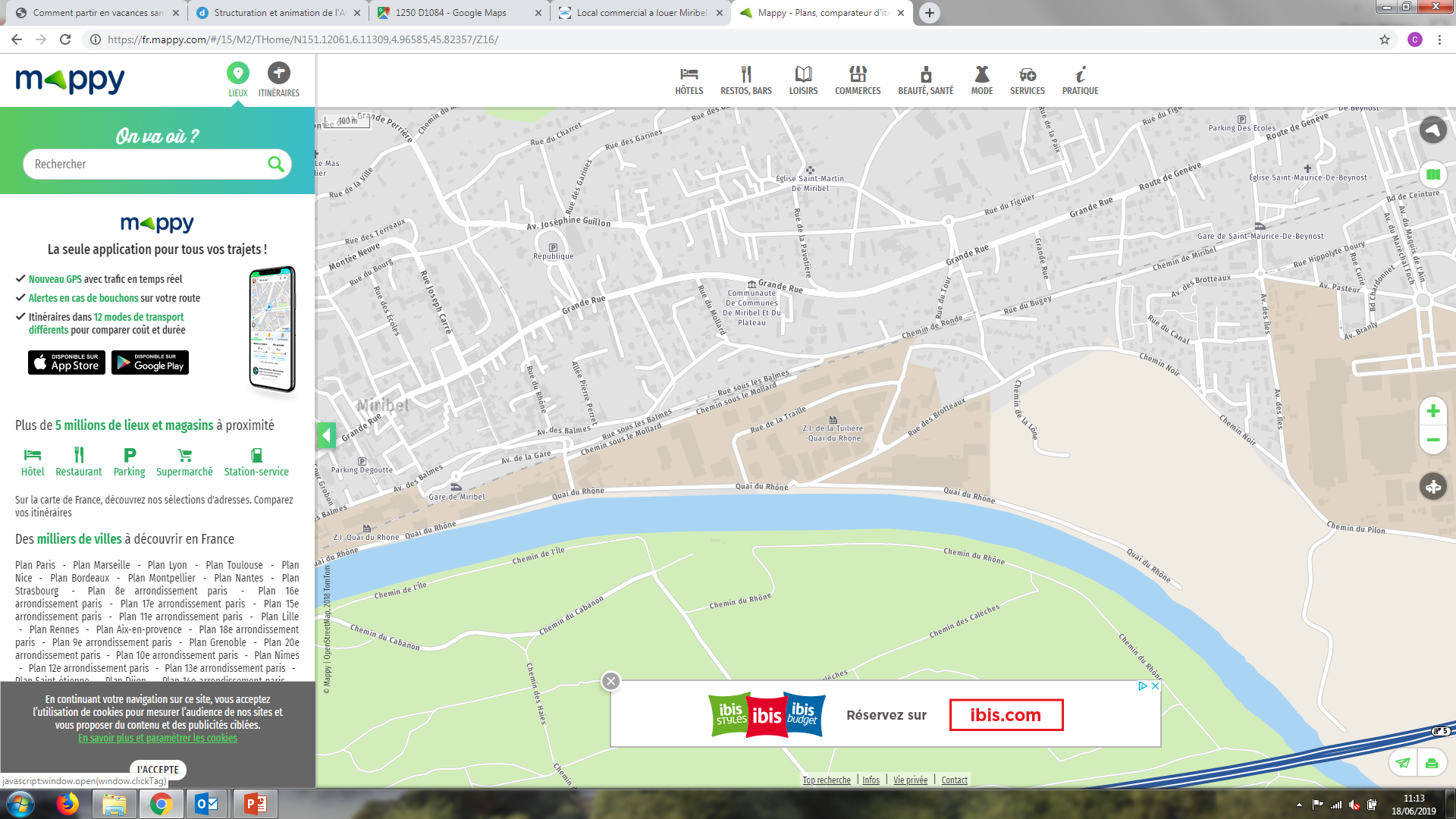 Contact 

Chahines NAUDIN-BOUMYA
Service Développement économique
04.78.55.52.18
deveco@cc-miribel.fr
Accès

RD 1084
A 42 (sortie gratuite)
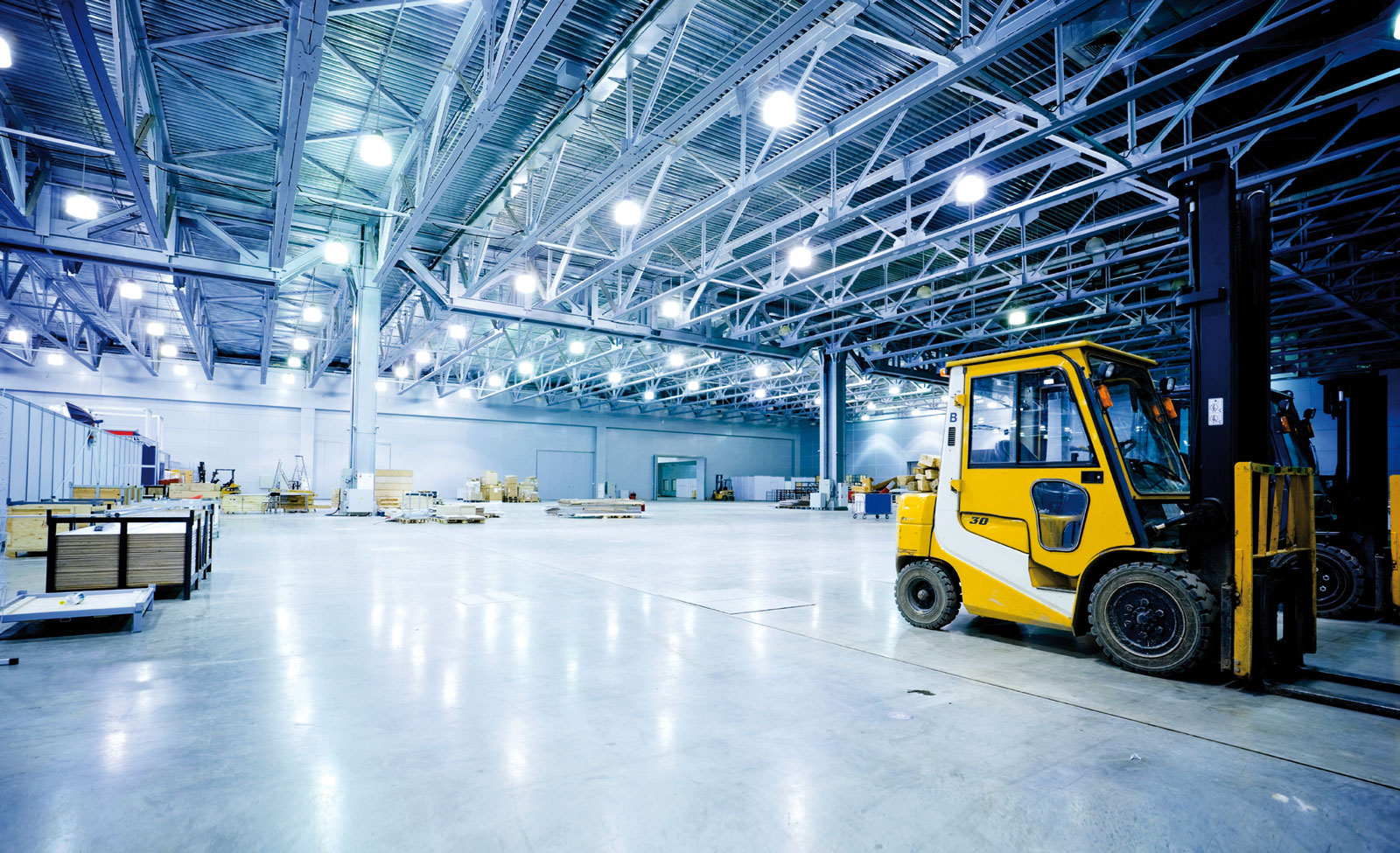 LOCAUX D’ACTIVITÉ
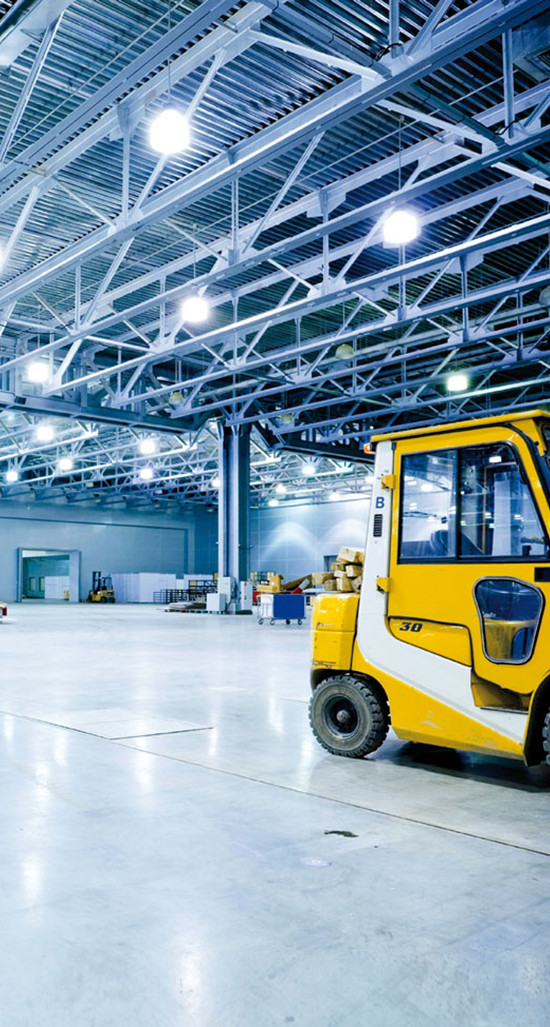 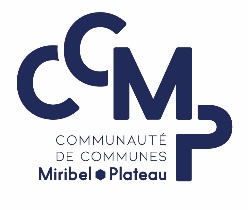 Référence de l’offre : MI – 19 – 13
Miribel
Location – 445 m²
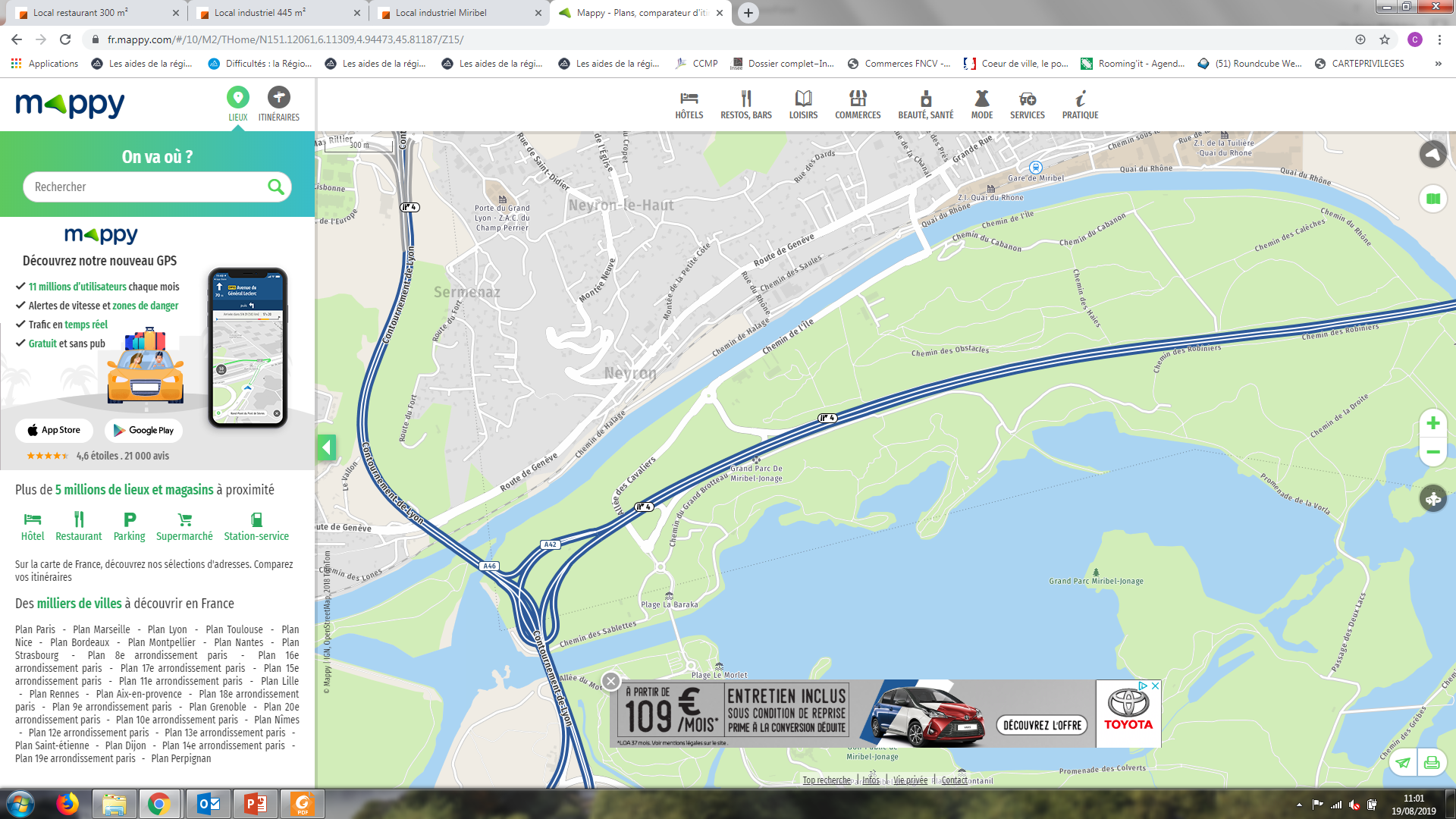 Contact 

Fabien LOPEZ
Service Développement économique
04.78.55.52.18
deveco@cc-miribel.fr
Accès

RD 1083
Quai du Rhône
A432 et A46 à proximité
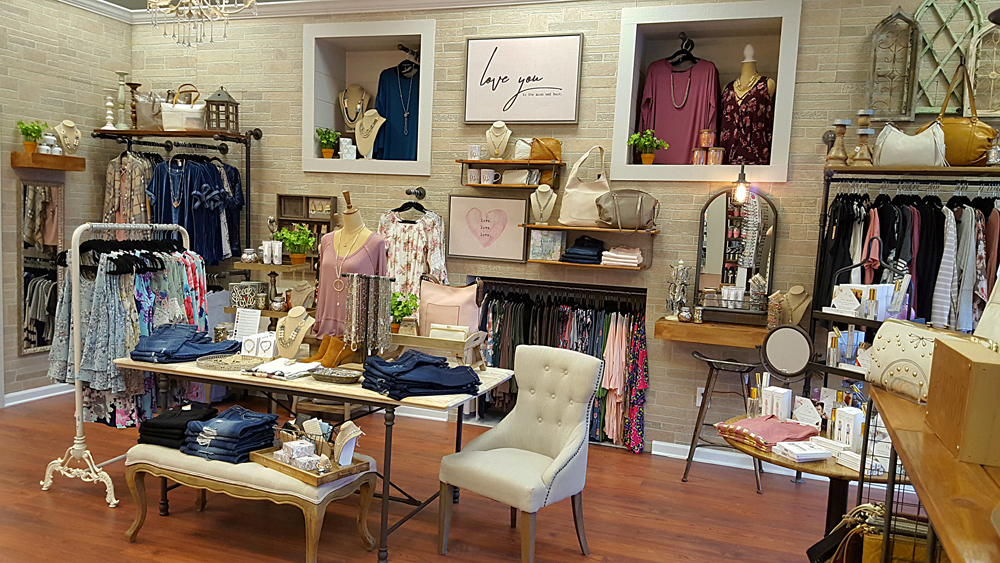 LOCAUX COMMERCIAUX
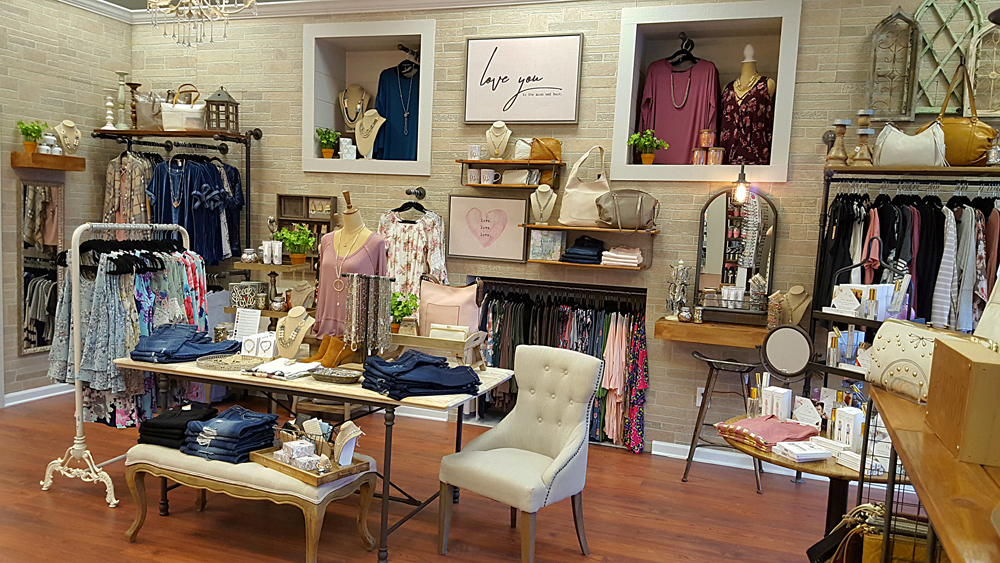 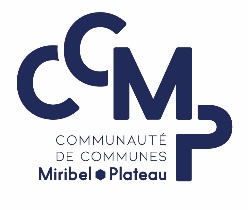 Référence de l’offre : MI – 19 – 1
Miribel – Centre
Vente – 24 m²
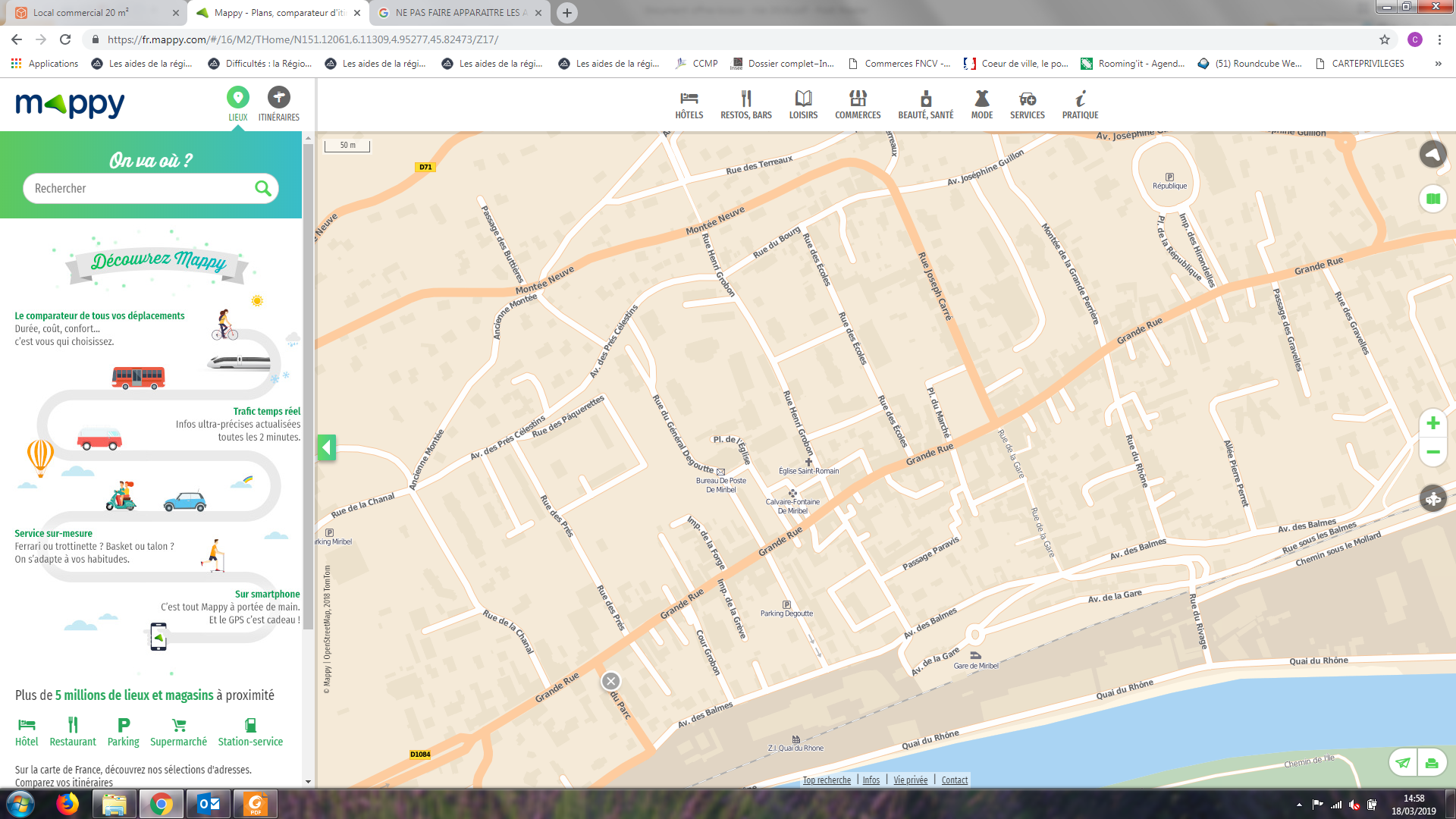 Contact 

Chahines NAUDIN-BOUMYA
Service Développement économique
04.78.55.52.18
deveco@cc-miribel.fr
Accès

RD 1084
Parkings publics à proximité
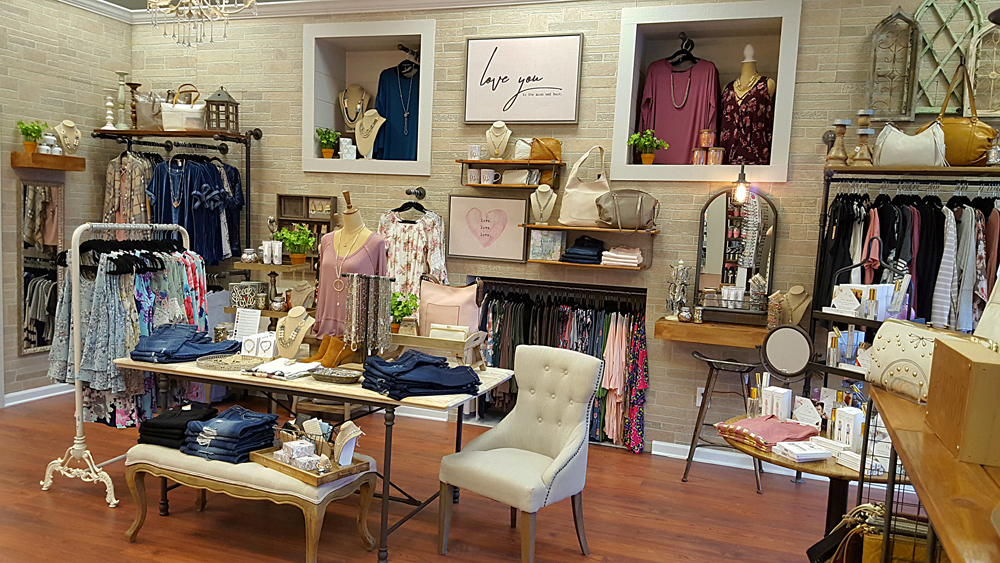 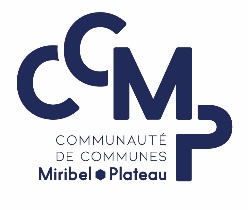 Référence de l’offre : MI – 19 – 2
Miribel – Centre
Vente fonds de commerce – 100 m²
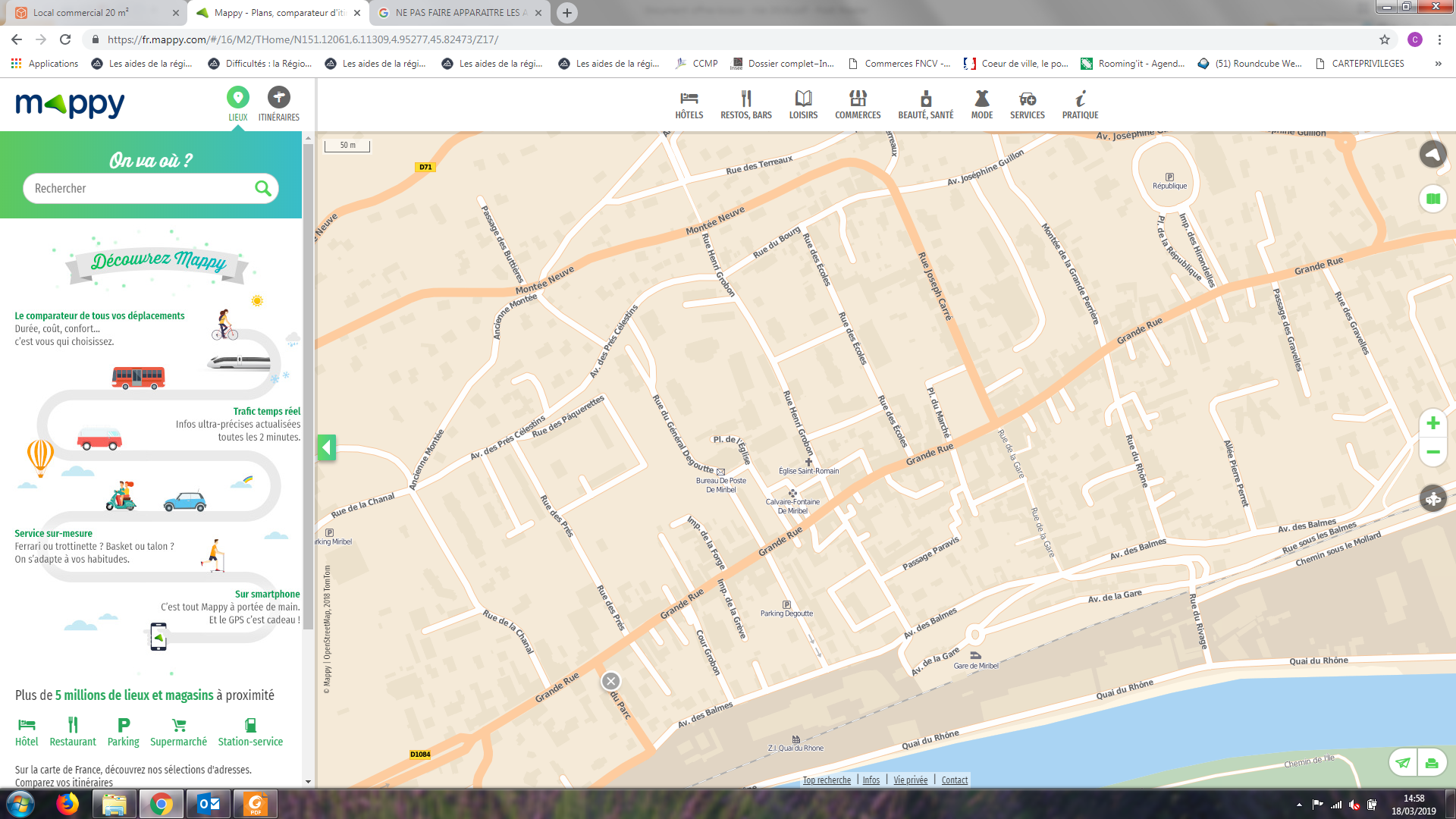 Contact 

Chahines NAUDIN-BOUMYA
Service Développement économique
04.78.55.52.18
deveco@cc-miribel.fr
Accès

RD 1084
Parkings publics à proximité
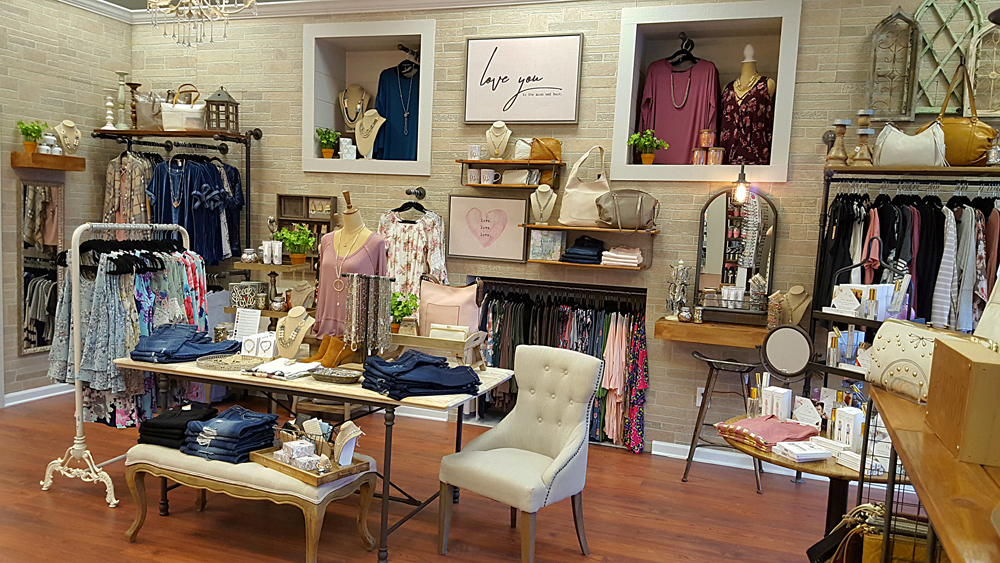 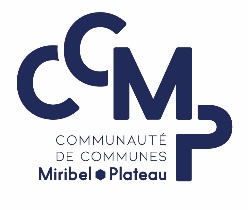 Référence de l’offre : MI – 19 – 7
Miribel – Les Échets
Vente fonds de commerce – 300 m²
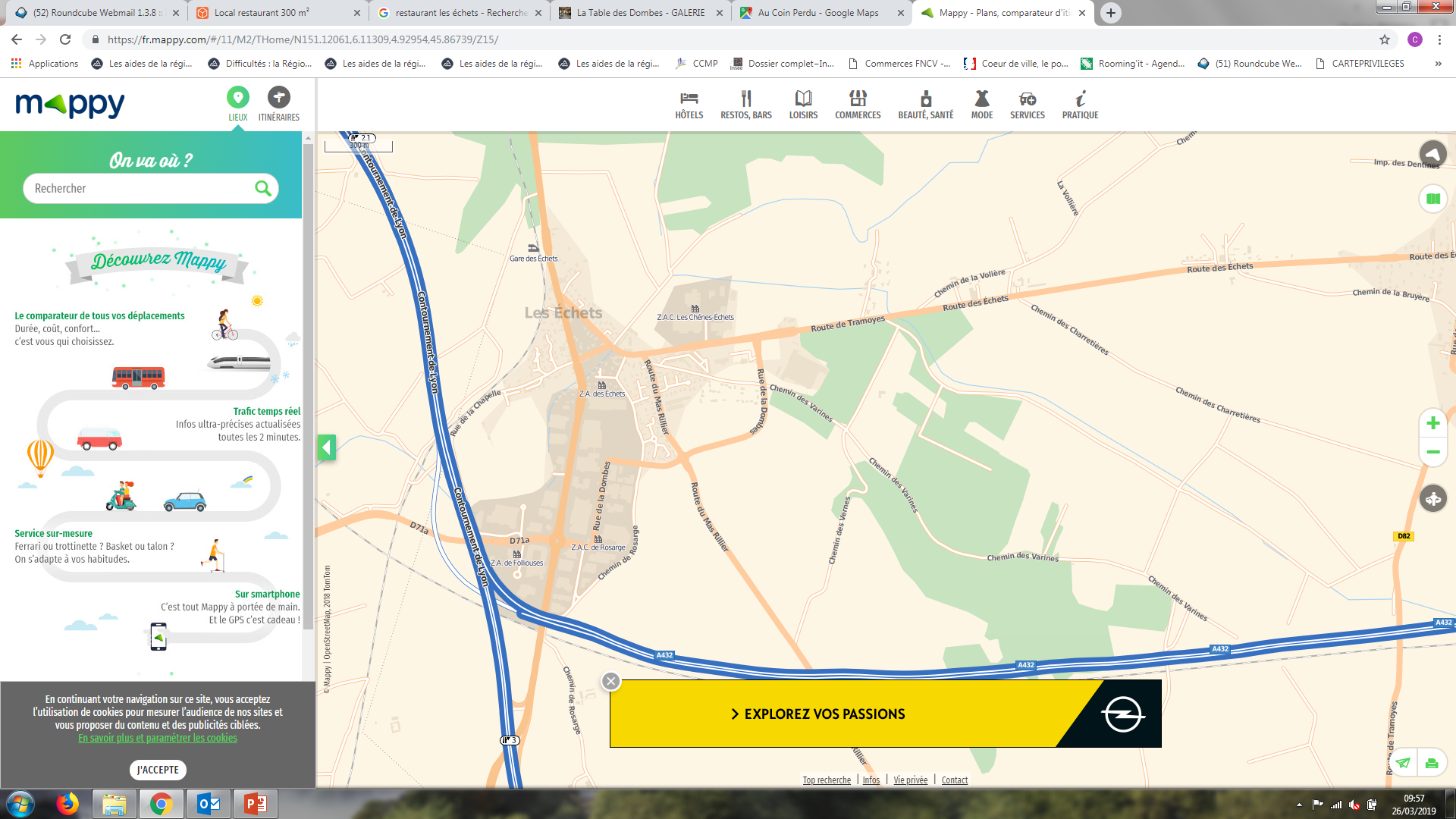 Contact 

Chahines NAUDIN-BOUMYA 
Service Développement économique
04.78.55.52.18
deveco@cc-miribel.fr
Accès

RD 1083
Rocade Est
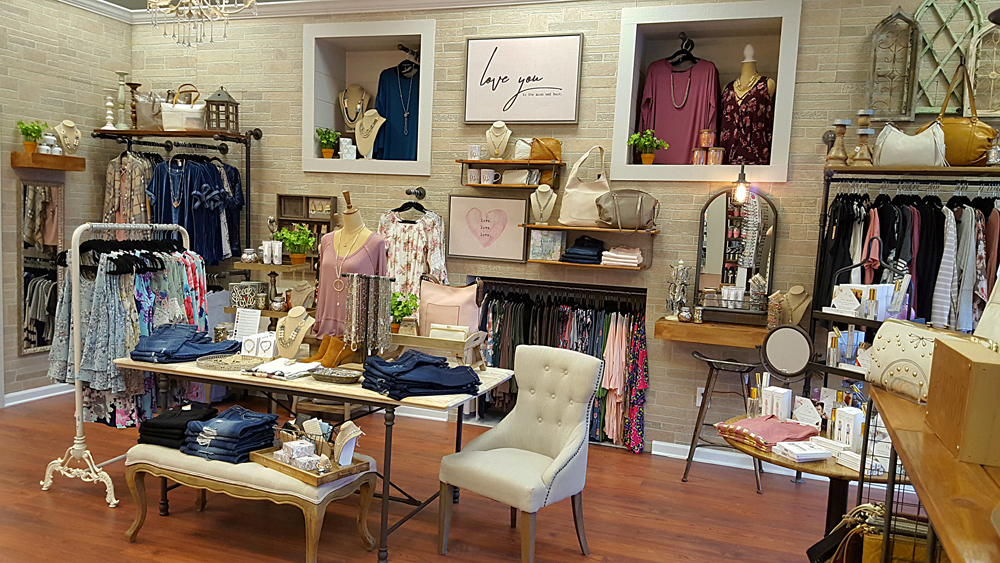 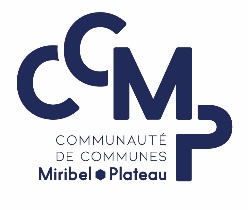 Référence de l’offre : MI – 19 – 14
Miribel – Centre
Location – 38 m²
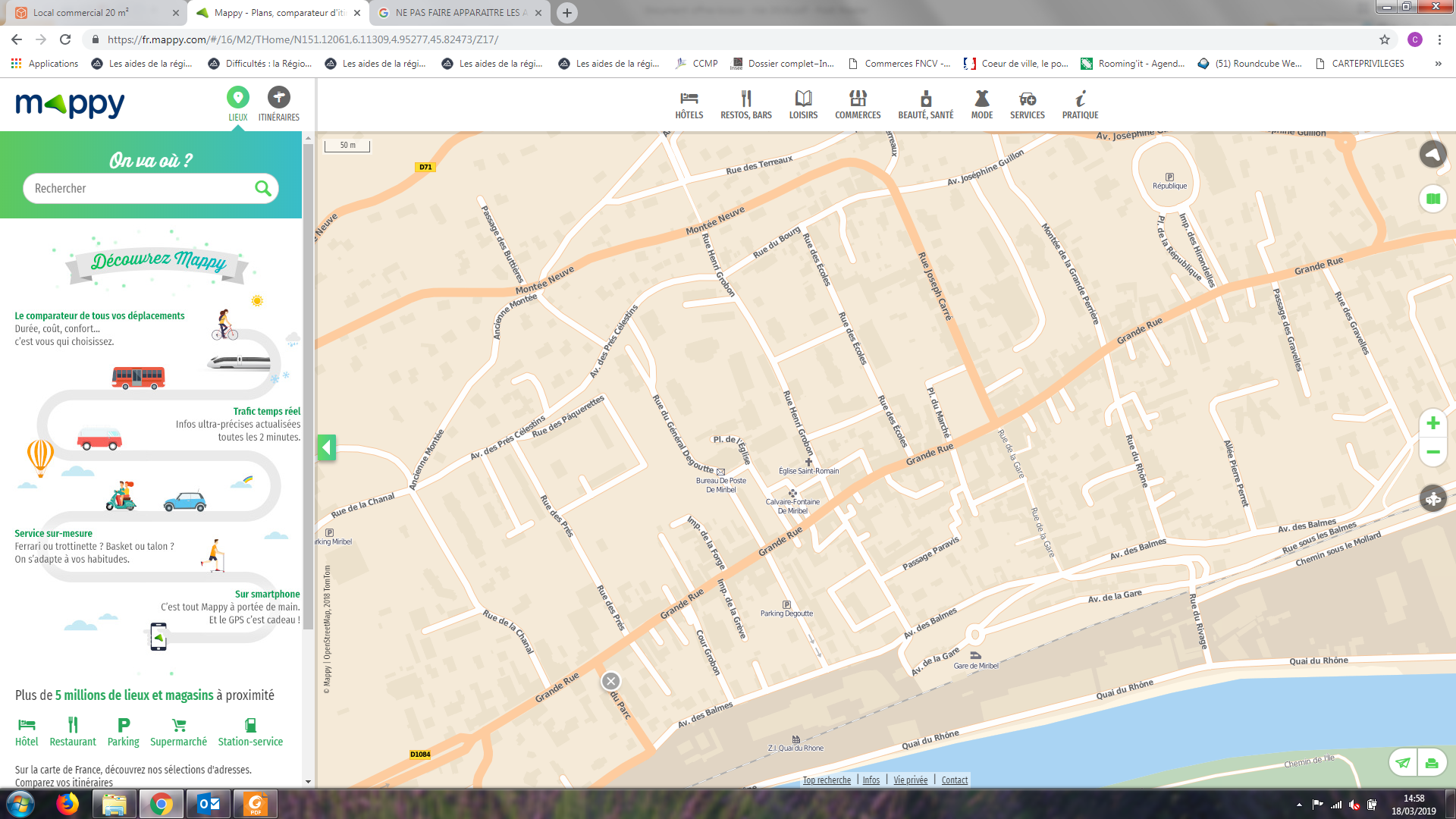 Contact 

Chahines NAUDIN-BOUMYA
Service Développement économique
04.78.55.52.18
deveco@cc-miribel.fr
Accès

RD 1084
Parkings publics à proximité
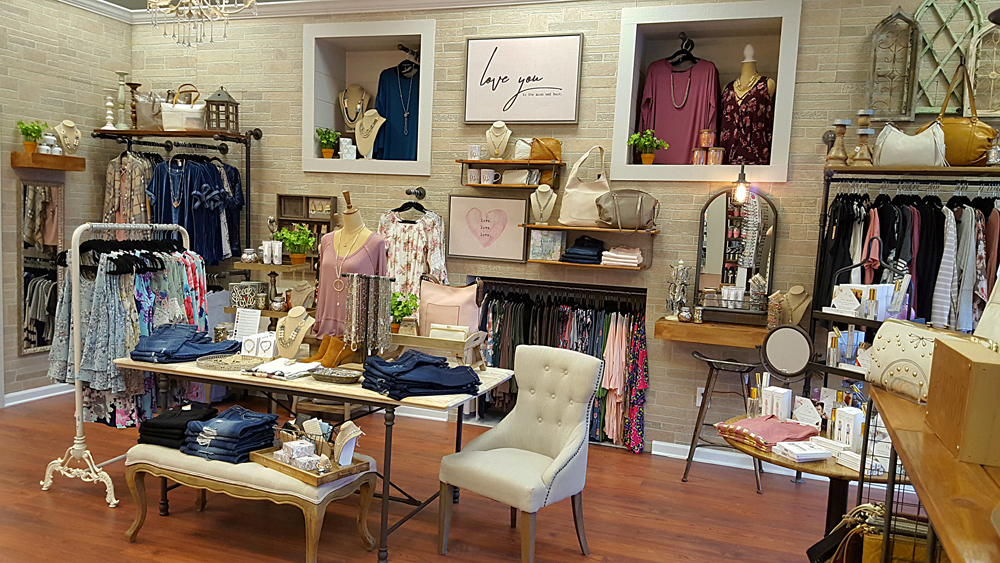 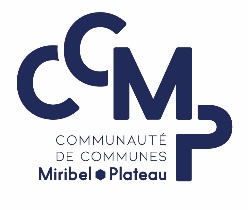 Référence de l’offre : MI – 19 – 15
Miribel – Centre
Location – 59 m²
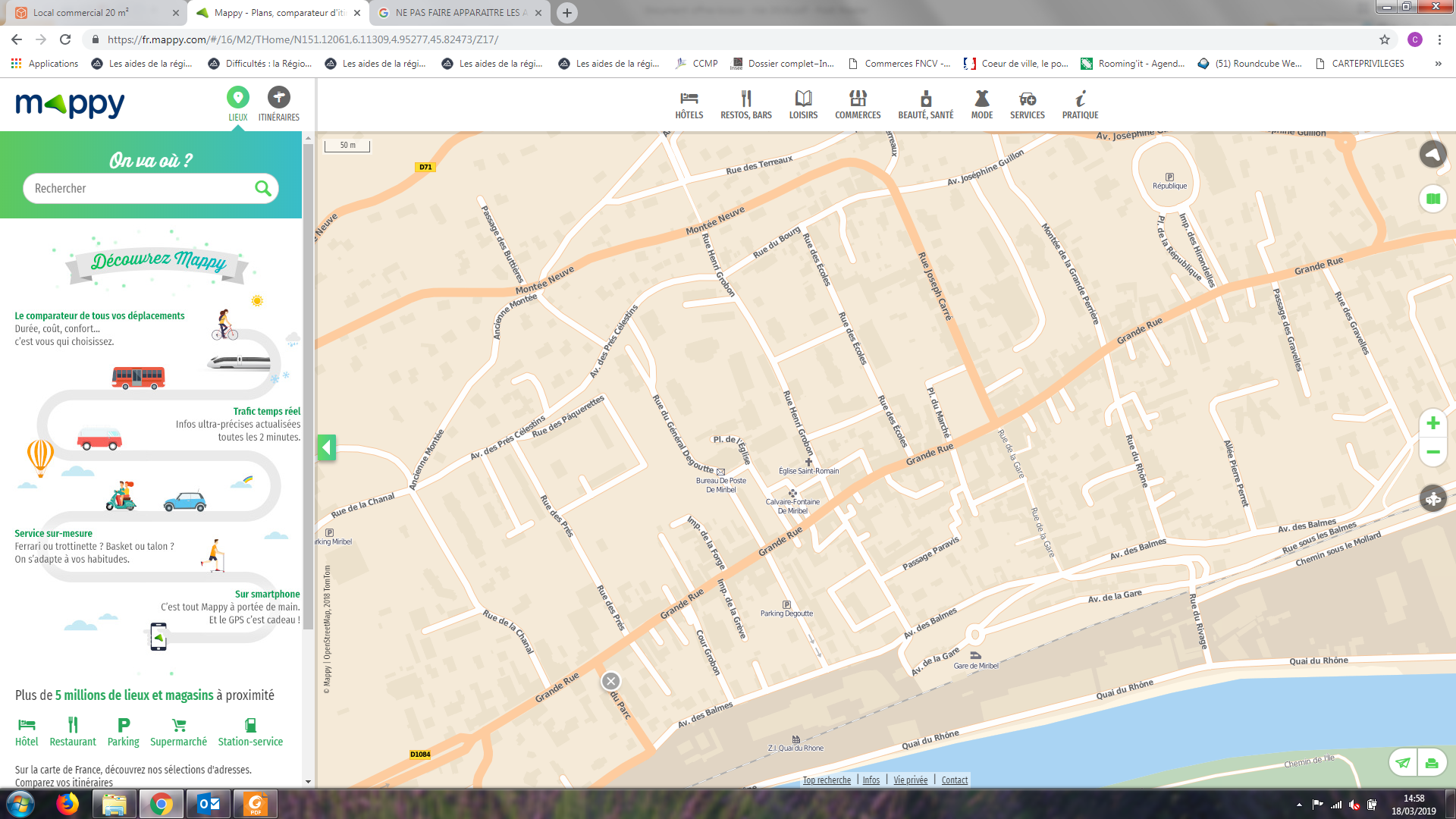 Contact 

Chahines NAUDIN-BOUMYA
Service Développement économique
04.78.55.52.18
deveco@cc-miribel.fr
Accès

RD 1084
Parkings publics à proximité
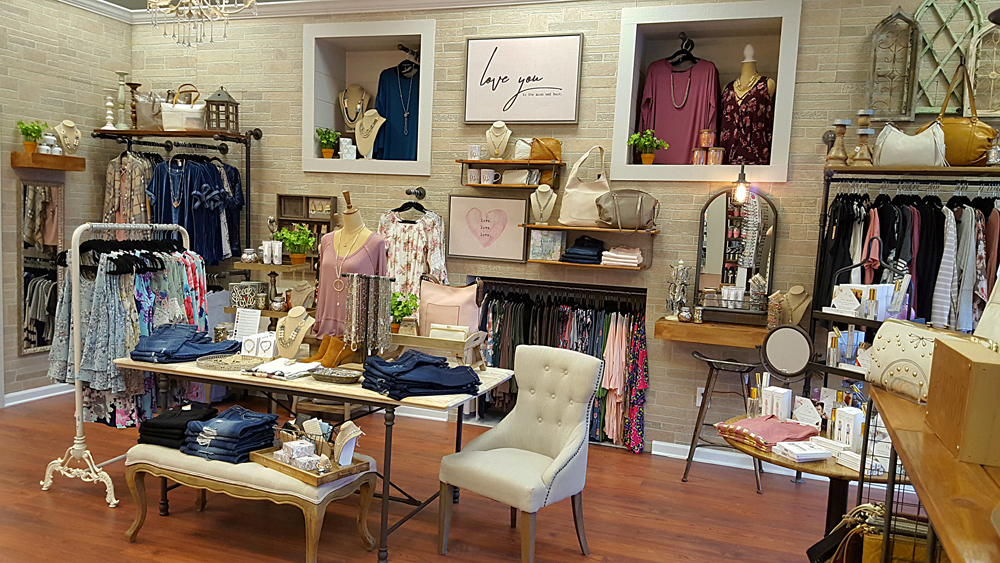 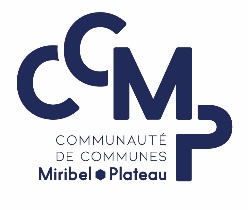 Référence de l’offre : MI – 19 – 16
Miribel – Centre
Location – 36 m²
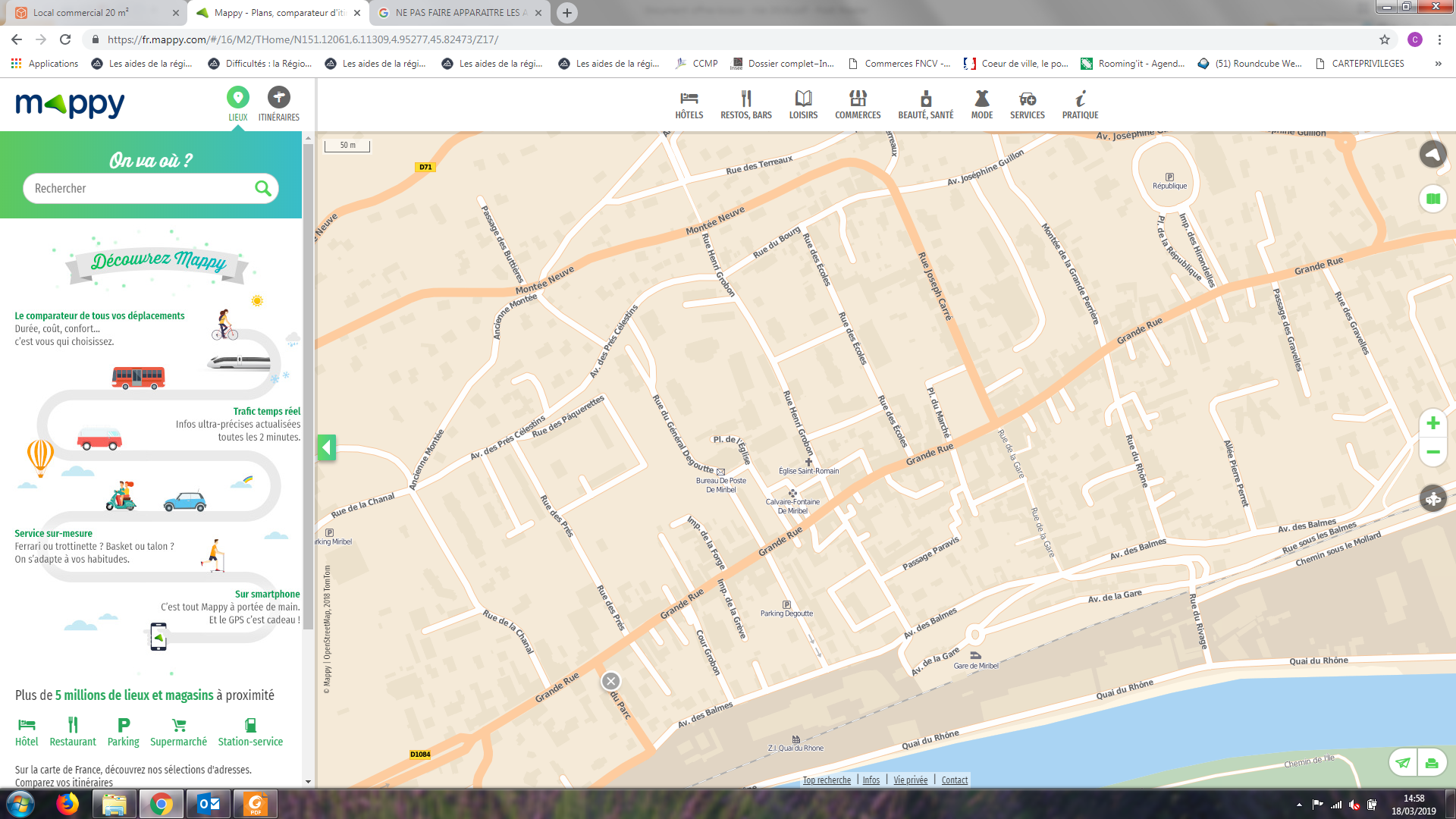 Contact 

Chahines NAUDIN-BOUMYA
Service Développement économique
04.78.55.52.18
deveco@cc-miribel.fr
Accès

RD 1084
Parkings publics à proximité